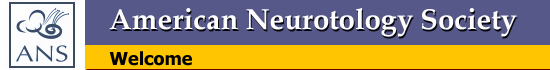 American Neurotology Society Research Grant
http://www.americanneurotologysociety.com/

Submission open to physician investigators in the United States and Canada

Target Applicants:
Individuals without a history of K08, R03, R21, or R01 funding
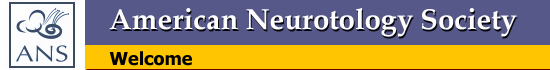 American Neurotology Society Research Grant
Purposes: 
To encourage and support academic research in sciences related to the investigation of Otology and Neurotology
To prepare clinician-scientists for submitting an Early Career Research Award R21 application to the NIDCD (previously known as an R03)
Appropriate areas of research:
Diagnosis, management, and pathogenesis of diseases of the ear and/or skull base
Studies addressing clinical gaps are especially encouraged
Cell/molecular studies, animal research, or human subjects research
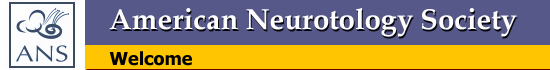 American Neurotology Society Research Grant
THREE $25K grants were funded in 2020
Grant application: Simple 3-page research strategy
Budget: $25,000 for one year
Direct costs only; Indirect costs are not allowed
2nd year funding available but will compete with new applications
Dates:
Grant submission deadline: March 1
Funding dates: July 1 - June 30
Brief written feedback will be provided
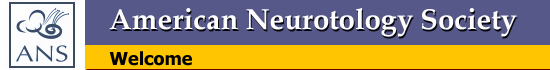 American Neurotology Society Research Grant
ALL GRANTS
No overlap is permitted
Requirement for a statement of other support from the PIs prior to initiating funding
American Neurotology Society Research Grant2020 Recipients
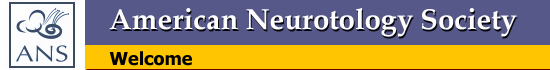 American Neurotology Society Research Grantestablished in 2015
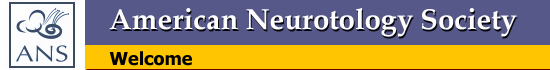 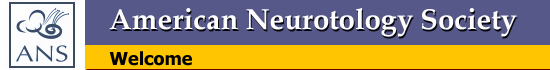 American Neurotology Society Research Grant
The American Neurotology Society Research Fund only accepts grant applications and reference letters electronically. Please prepare your application electronically and have everything contained in ONE PDF (no pdf portfolio). Please submit your final PDF application by email.  Reference letters may be electronically prepared and signed as PDF documents, or may be scanned as PDF documents, in order that they may be included as part of the grant application.
The grants and reference letters are to be submitted via email to: 
 
Dr. Ronna Hertzano, Chair of the ANS Research Committee RHertzano@som.umaryland.edu 
& 
Kristen Bordignon, Administrator of the American Neurotology Society administrator@americanneurotologysociety.com